Programming ProjectImproving Dijkstra’s algorithm
Date: October 25
Project Due: November 4, 2019
Dijkstra's Algorithm
input:  G = (V,E,c) and source node s and 									destination node t
// initialization
dist[s] = 0
dist[v] = infinity for all other nodes v
initialize priority queue Q to contain all nodes using dist values as keys. // Tins : time per                         	                                                           operation
2
Dijkstra's Algorithm
while Q is not empty do
u = extract-min(Q)   //Tex : time per operation
if u = t, then return dist[t].
for each neighbor v of u do
if dist[v] > dist[u] + c(u,v)  then // Tdec : time per 			  											operation
dist[v] = dist[u] + c(u,v)
decrease-key(Q,v,dist[v])
parent(v) = u
3
Dijkstra's Algorithm Example
iteration
2
a
b
12
8
4
c
10
9
6
3
2
d
e
4
a is source node
4
Using Array Implementations
O(|V|(Tins + Tex) + |E|Tdec)
Implement priority queue with an unsorted array:
Tins = O(1),
 Tex = O(|V|), 
Tdec = O(1)
total time is O(|V|2)
5
Running Time using Binary Heaps
O(|V|(Tins + Tex) + ETdec)
If priority queue is implemented with a binary heap, then 
Tins = Tex = Tdec = O(log |V|)
total time is O(|E| log |V|)
6
Running Time using Fibonacci  Heaps
O(|V|(Tins + Tex) + ETdec)
If priority queue is implemented with a Fibonacci heap, then 
Tex = O(log |V|)
Tins = Tdec = O(1)
total time is O(|V| log |V| + |E|)
7
Problems with Dijkstra
Visits too many vertices
Visits all the vertices whose distances to s is less than dist[t].
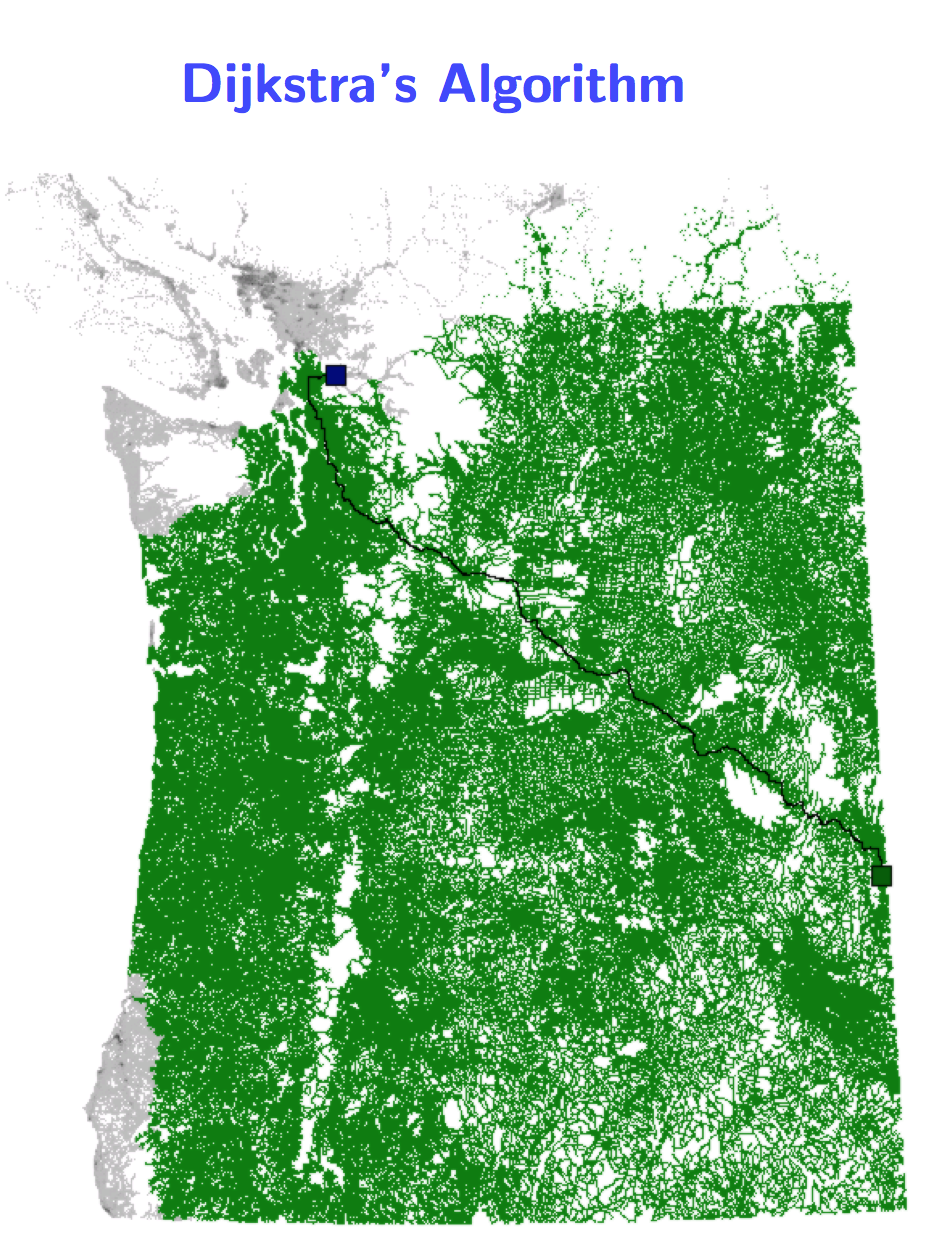 A* algorithm
Also factors in the distance from any node v to t.
Suppose to_t[u] denotes an estimate of the distance from u to t, without going over. 
For road networks  to_t(u) could be the euclidean distance from u to t.
Clearly, for road network real distance from u to t is greater than to_t(u).
You can’t overestimate. You will get wrong answer.
Wrong result
4
2
6 (estimated)
t
s
3 (estimated)
3
4
Dijkstra's A* Algorithm
input:  G = (V,E,c) and source node s and 									destination node t
// initialization
dist[s] = 0
dist[v] = infinity for all other nodes v
initialize priority queue Q to contain each node u using dist[u] + to_t[u]  values as keys. // Tins : time per                         	                                                                           operation
12
Dijkstra's Algorithm
while Q is not empty do
u = extract-min(Q)   //Tex : time per operation
if u = t, then return dist[t].
for each neighbor v of u do
if dist[v] > dist[u] + c(u,v)  then // Tdec : time per 			  											operation
dist[v] = dist[u] + c(u,v)
decrease-key(Q,v,dist[v] + to_t[v])
parent(v) = u
13
An example
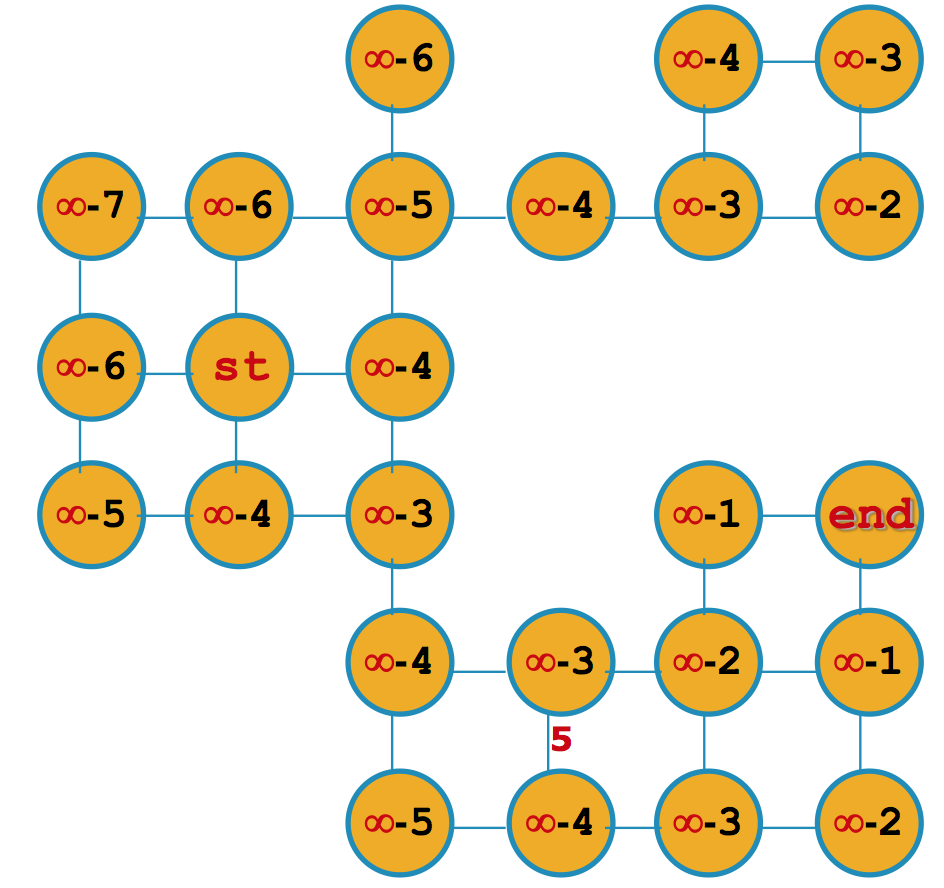 source node : st
destination node: end
to_t[u]: estimated       distance to t.
An example
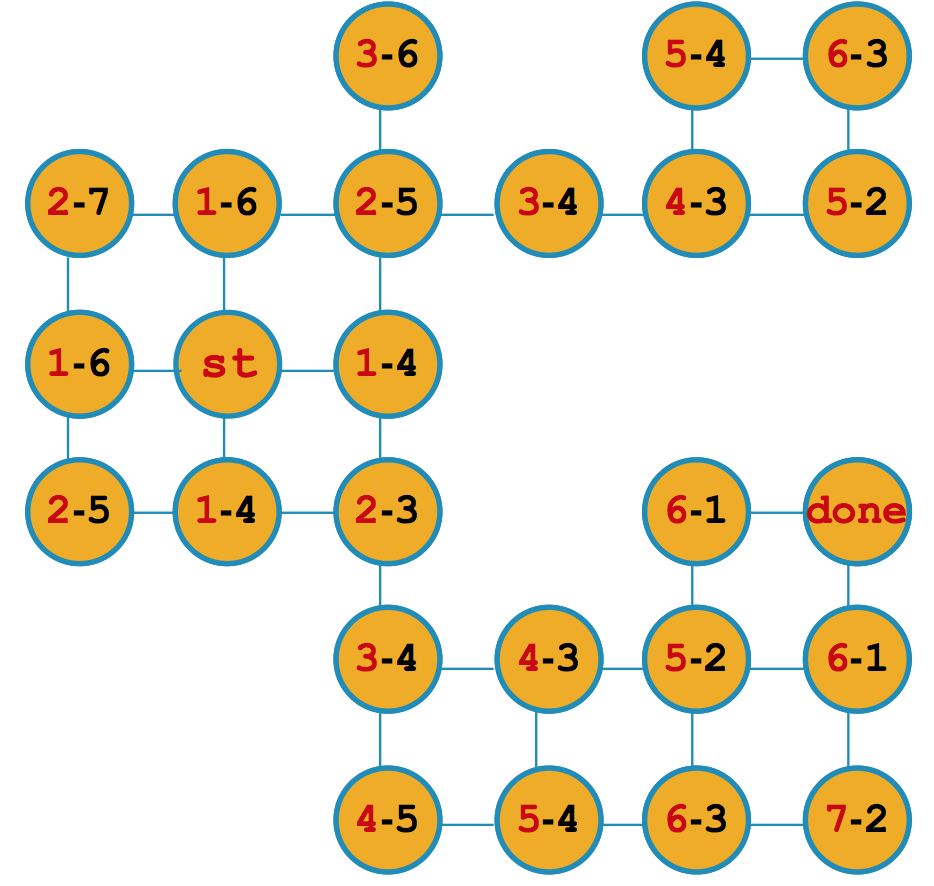 source node : st
destination node: end
to_t[u]: estimated       distance to t.
Dijkstra’s algorithm visits all the nodes.
An example
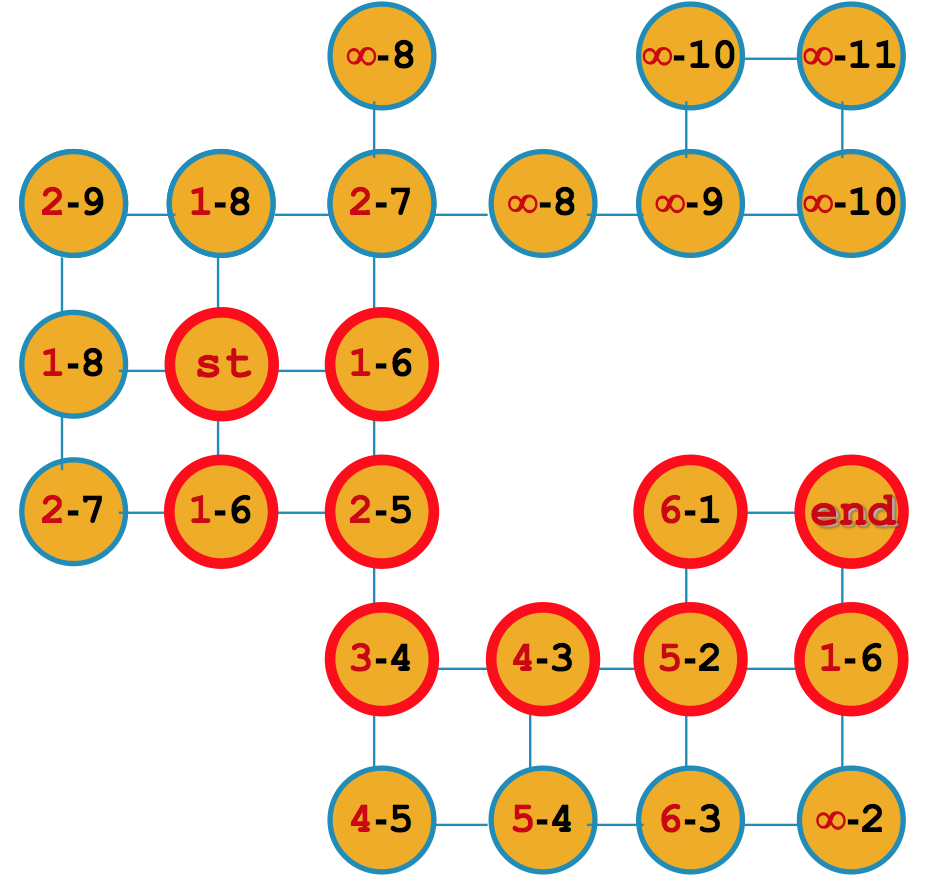 source node : st
destination node: end
to_t[u]: estimated       distance to t.
A* algorithm visits the nodes circled red.
A* search
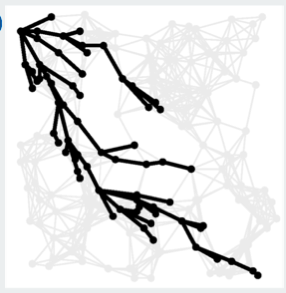 Classical Dijkstra
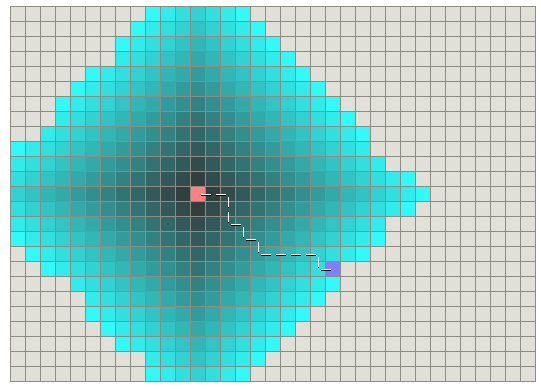 A* search
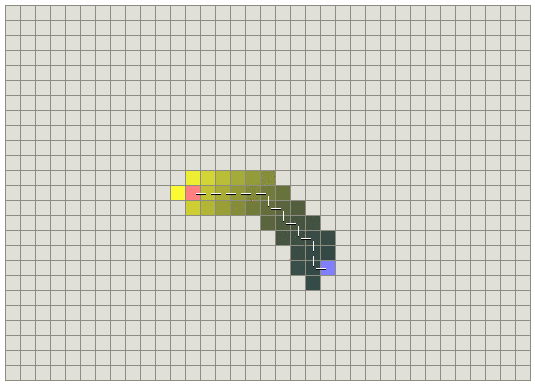 Maps with obstaclesClassical Dijkstra
Maps with obstaclesA* search
A better way to estimate
Consider an arbitrary vertex z of G=(V,E).
Suppose distz(v) denotes the shortest paths from z to v for all v in V.
During the computation of the shortest path from a query source s to a query destination t, we can estimate the distance of any node v to t as:
to_t[u] = |distz[u] – distz[t]|.
z is called a landmark.
Lower bound estimate
Suppose we pre-compute and store  a single source shortest path distance from some source z to all the vertices of the graph. Let distz[v] denote the shortest path distance from z to v.
u
z
t
Using the triangle inequality we can use                                       	to_t(u,t) =  |distz[u]  –  distz[t]| for landmark z.
Lower bound estimate
u
z
t
Using the triangle inequality we can use                                       	to_t(u,t) =  |distz[u]  –  distz[t]| for landmark z.
We can use more than one landmark. In this case 				 to_t[u] = max{|distz[u] – distz[t]|, for all landmarks z}
This estimate can be computed in constant time, assuming the number of landmarks to be constant.
Lower bound estimate
t
u
A
Using the triangle inequality we can use                                       	to_t(u,t) =  |distz[u]  –  distz[t]| for landmark z.
We can use more than one landmark. In this case 				 to_t[u] = max{|distz[u] – distz[t]|, for all landmarks z}
This estimate can be computed in constant time, assuming the number of landmarks to be constant.
Landmark Selection
Preprocessing:
Pick a small number of landmarks (about 2-3)
More landmarks: better queries, more space
Query (given s and t)
use
 to_t[u] = max{|distz[u] – distz[t]|, for all landmarks z}
to estimate the distance from u to t.
An example
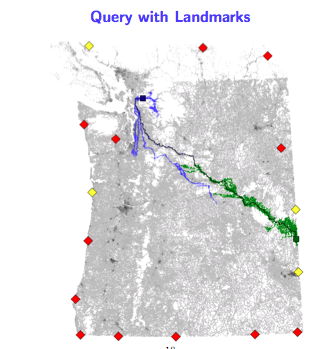 Paths through Vancouverhttp://www.flickr.com/photos/walkingsf/6755920957/
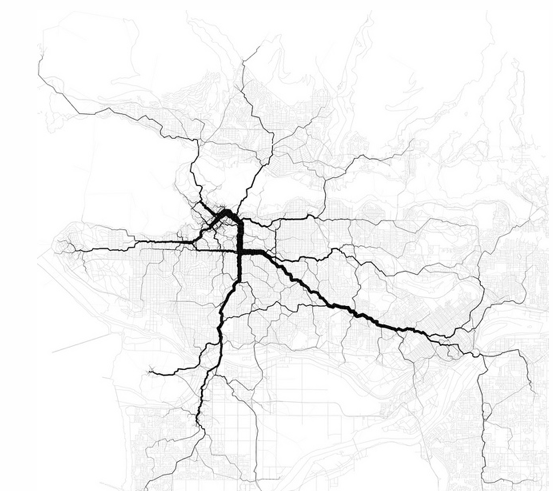 Project details
The input file is stored in graph1000.txt
The input graph has 1000 vertices. Each vertex has  a (x,y) coordinate where x is the latitude and y is the longitude of the vertex.
The distance between two vertices q1 and q2 in meters is given by the following function (in Python):
# straight line distance between two (latitude, longitude) points in meters
def distance(q1, q2):
    dlat = 2 * math.pi * (q2[0] - q1[0]) / 360
    mlat = 2 * math.pi * (q1[0] + q2[0]) / 2 / 360
    dlon = 2 * math.pi * (q2[1] - q1[1]) / 360
    return 6371009 * (dlat ** 2 + (math.cos(mlat) * dlon) ** 2) ** 0.5
Output
The program should output two things
First part: Randomly generate 20 query pairs of the form (q1,q2). For each query:
Determine the shortest distance in G from vertex q1 to vertex q2 using Dijkstra’s, A* and Landmark  algorithms. 
Output the number of vertices Dijkstra’s algorithm has visited.
Output the number of vertices A* algorithm has visited.
Output the number of vertices Landmark algorithm has visited.
Second part: Determine, on an average, what are the savings if A* and Landmark algorithms are used instead of Dijkstra’s algorithm
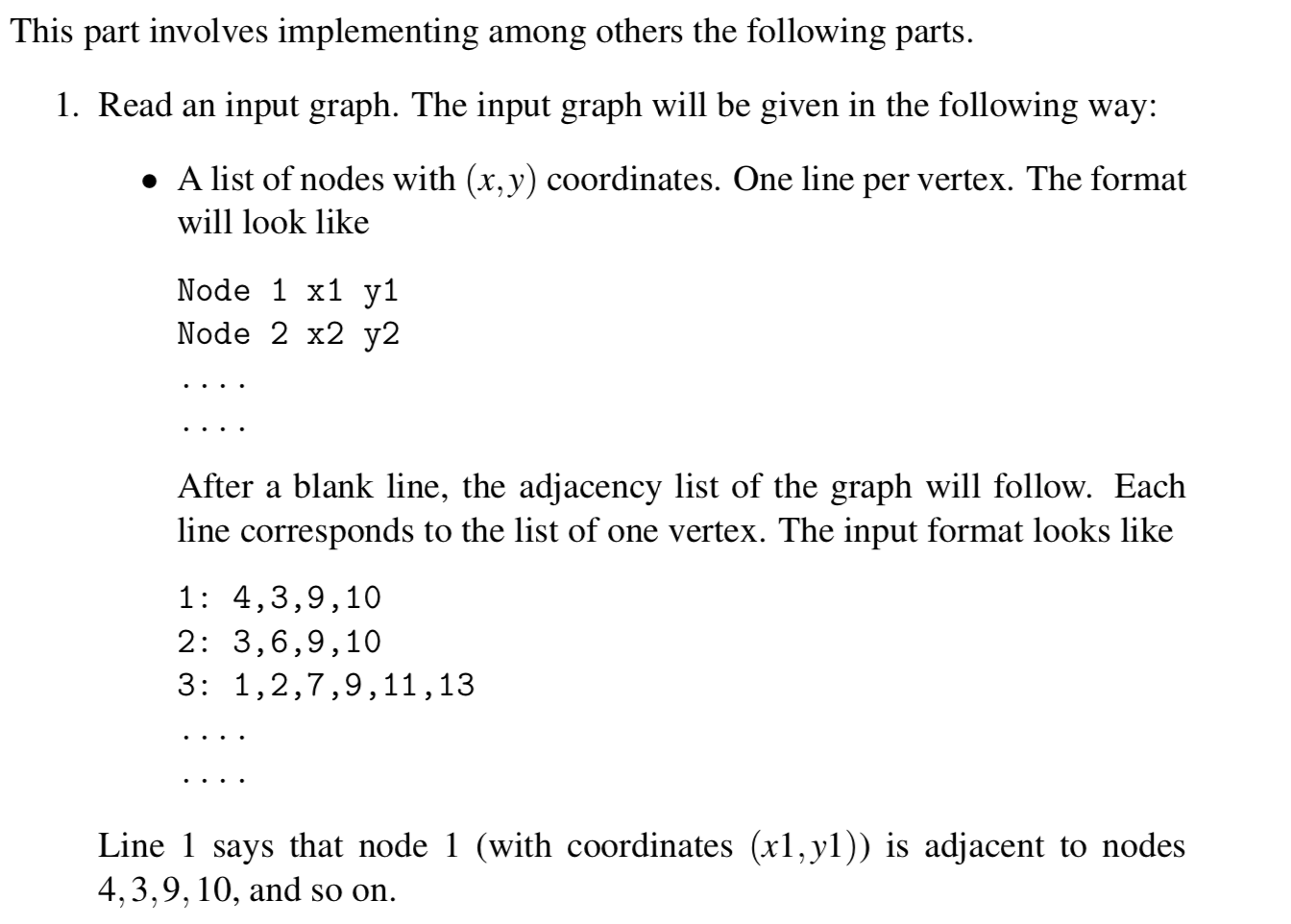